Technology-enhanced classrooms for Camden Public Schools: rt cream, east camden middle school and woodrow wilson high school
Center for Building Knowledge at NJIT
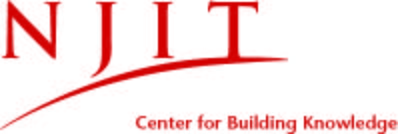 RT Cream - 312
Room 312 will become a Pilot Classroom.
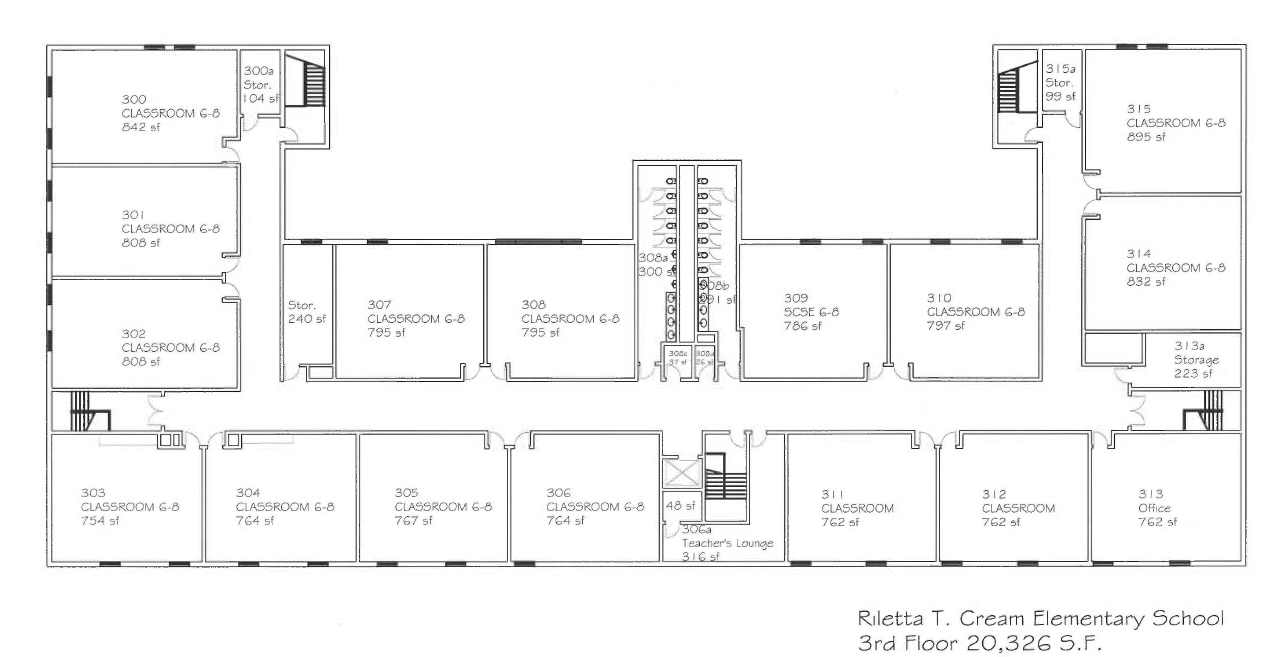 RT Cream - 312
Storage
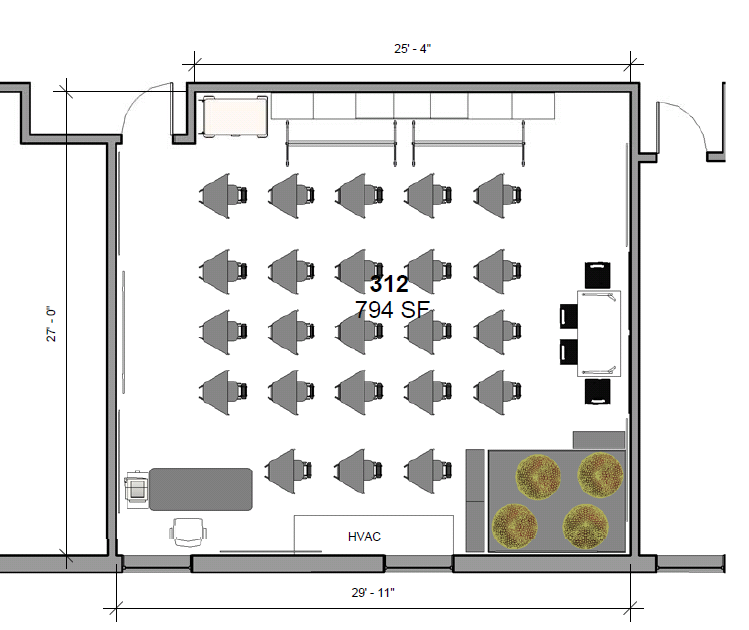 Media Cart
Movable White Board
Student Desks and Chairs
Table and Chairs (Listening Station)
Teaching Wall
Teacher’s Station
Classroom
Library
RT Cream - 312
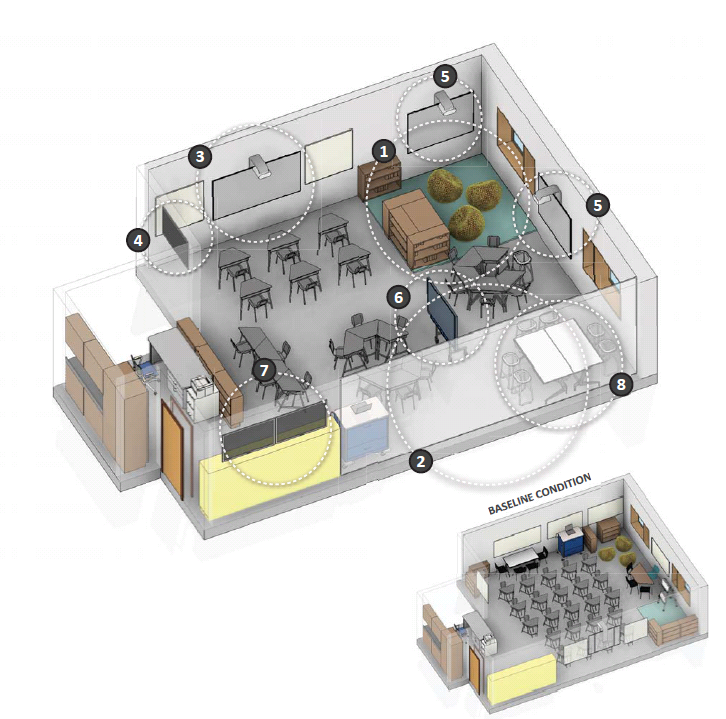 Sample of how furniture can be re-arranged to form small group stations from study of Newark Public Schools.
RT Cream – 312 – Alt 1
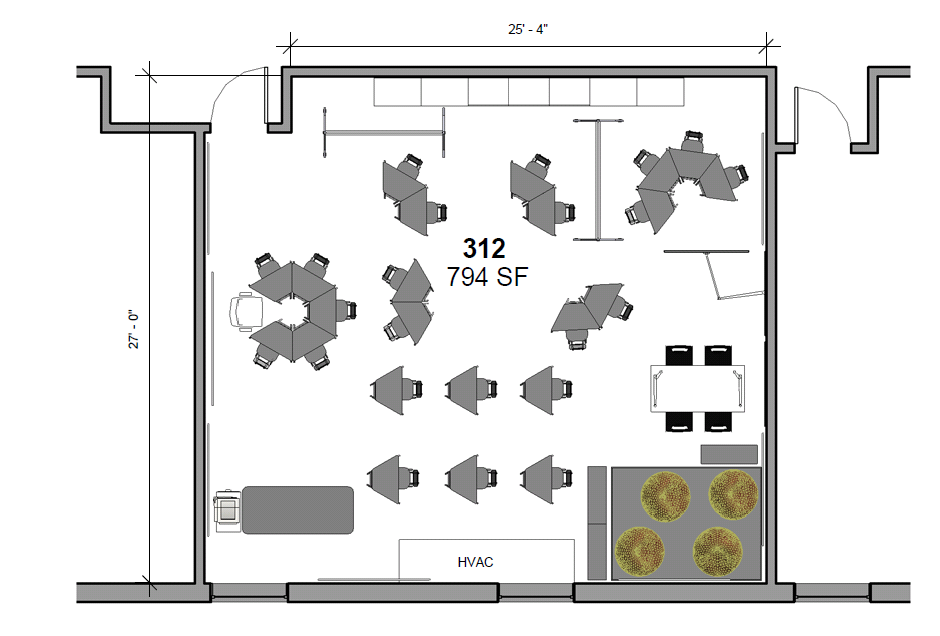 Articulated Flat Screen Display
Multiple Uses including individual and small group work.
RT Cream – 312 – Alt 2
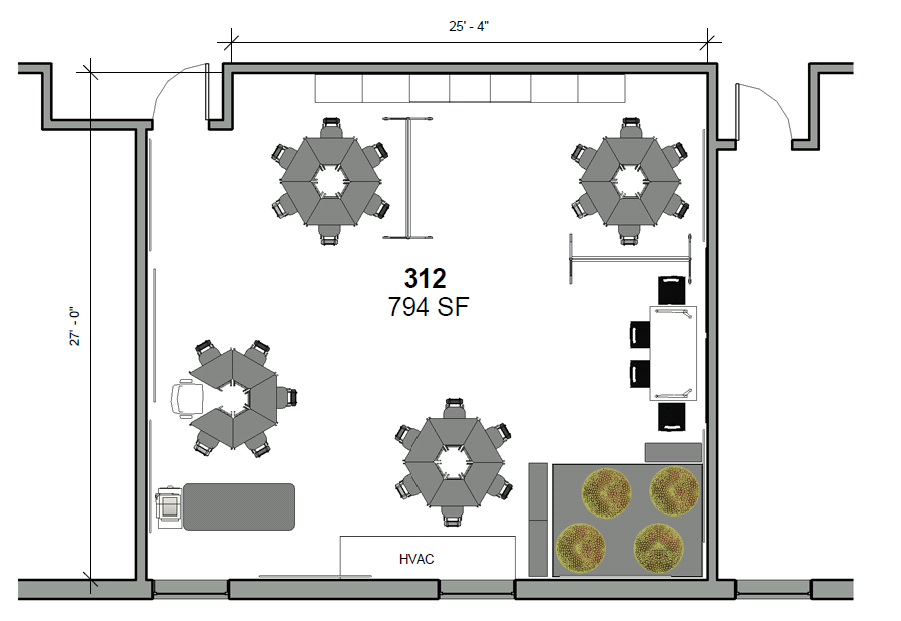 Small Group work and ‘Guided Reading’ scenario.
RT Cream - 312
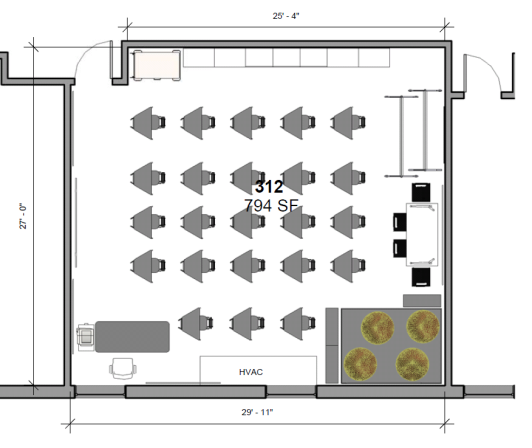 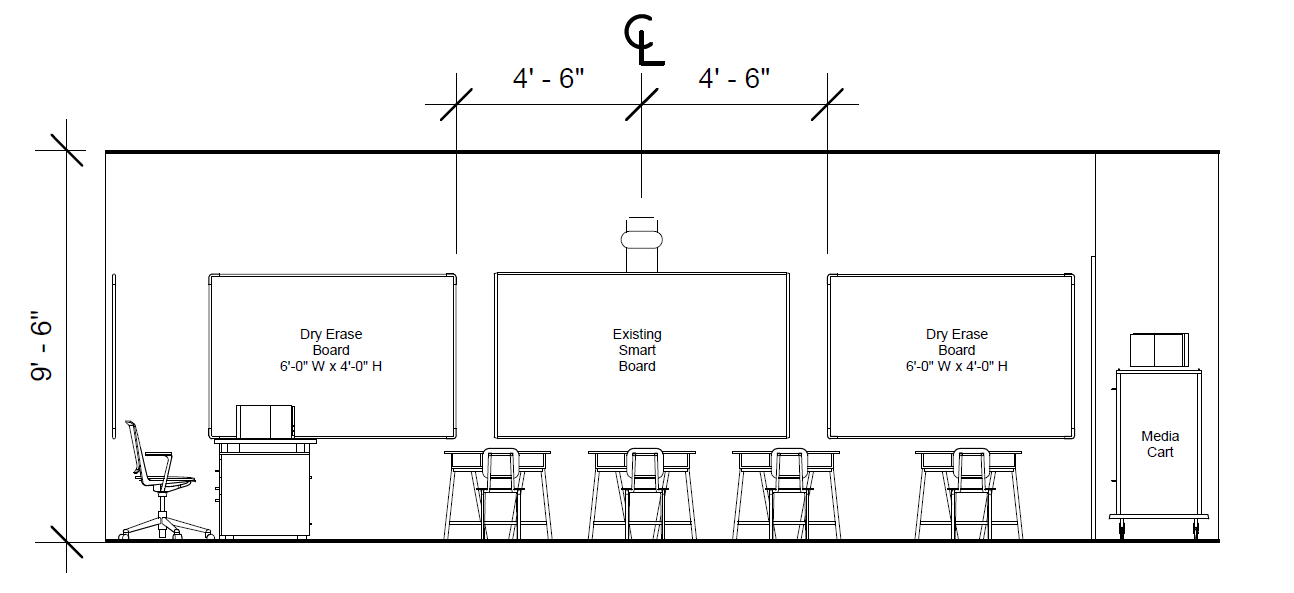 RT Cream - 312
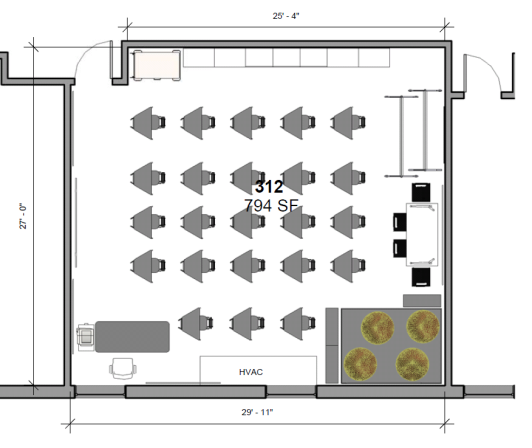 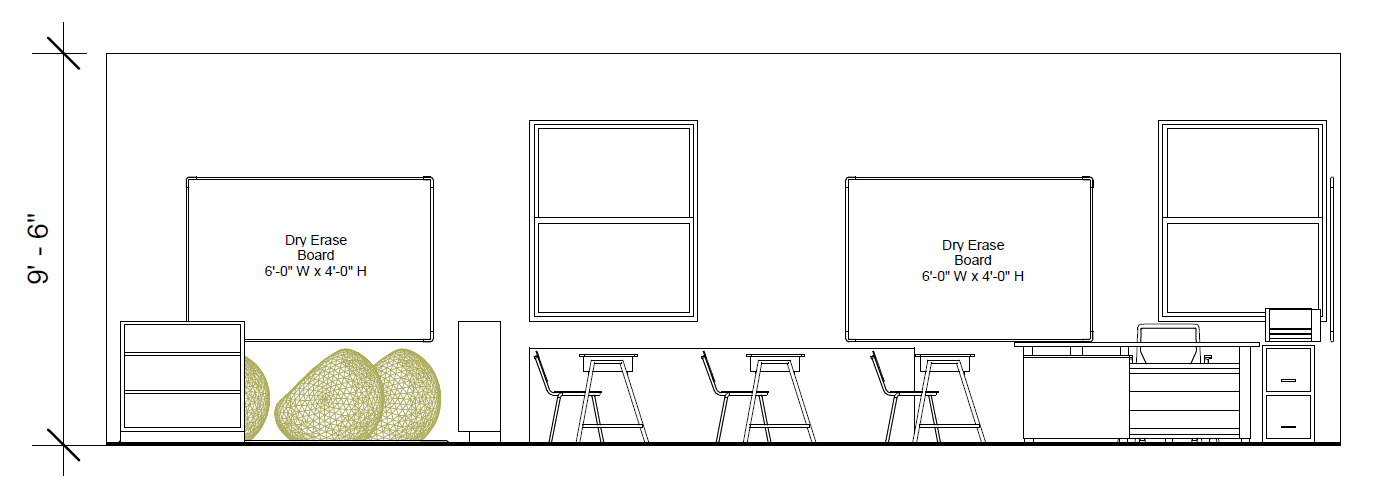 RT Cream - 312
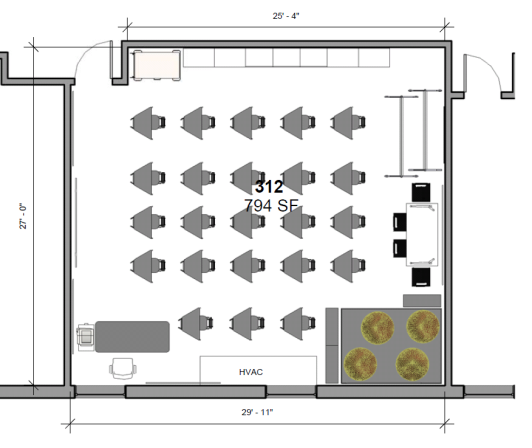 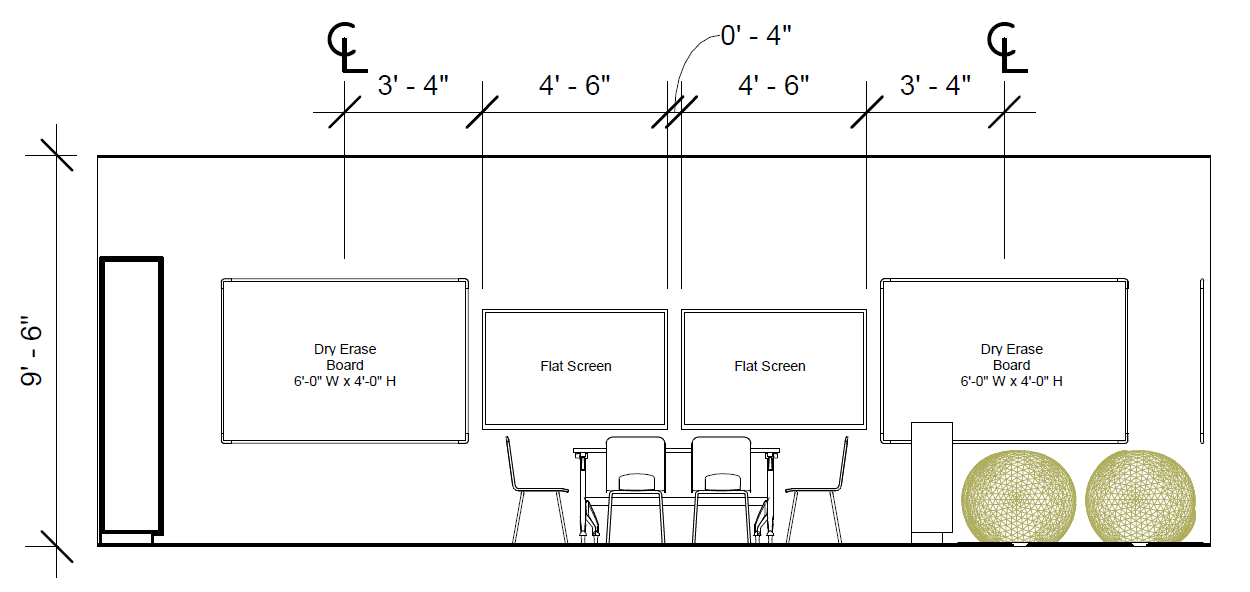 RT Cream - 312
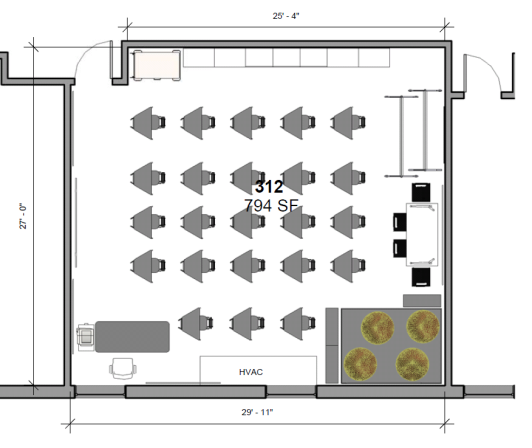 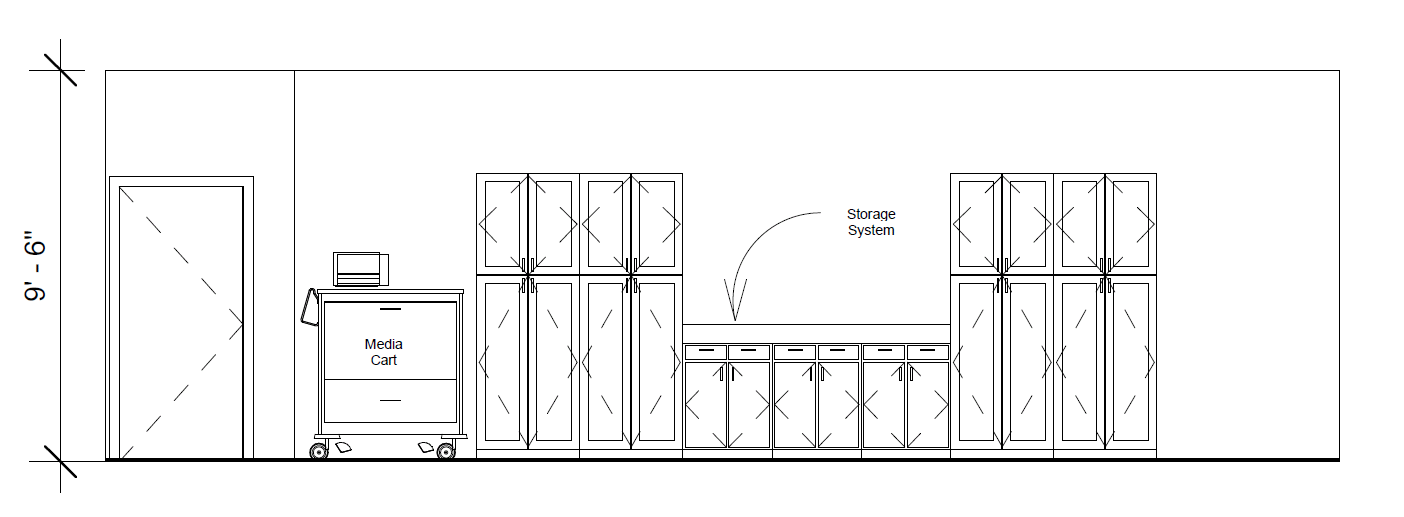 East Camden Middle School - 214
Room 214 will become a Professional Development Lab.
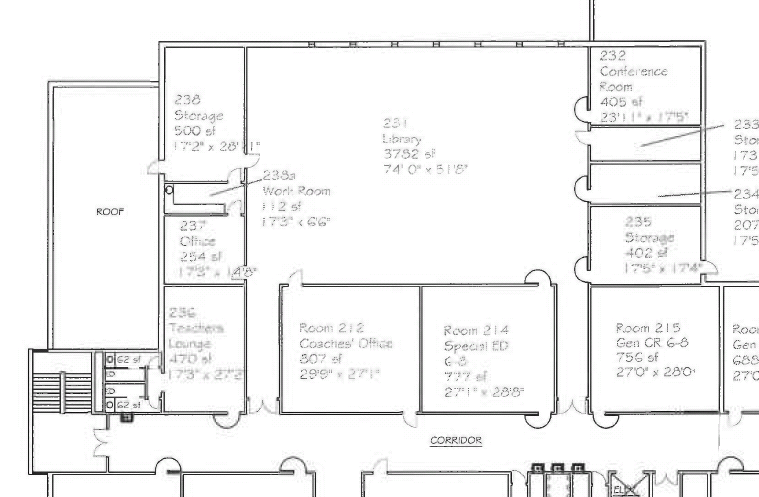 East Camden Middle School - 214
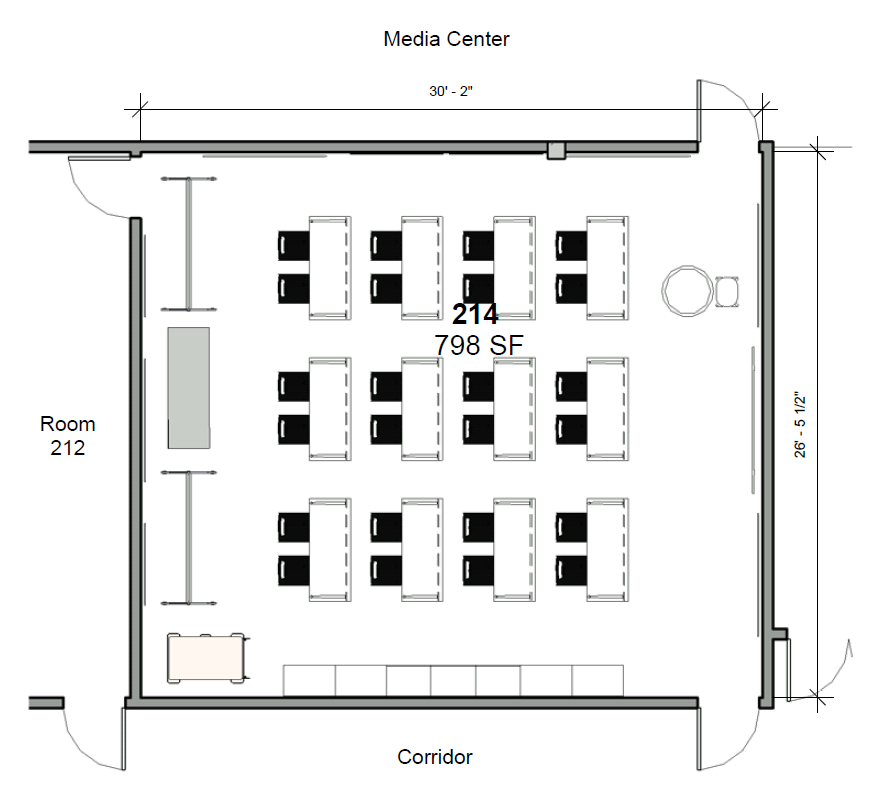 Movable whiteboard
Teacher Station
Existing Distance Learning Equipment
Folding Tables and Chairs
Media Cart
Storage
Hillbrook iLab
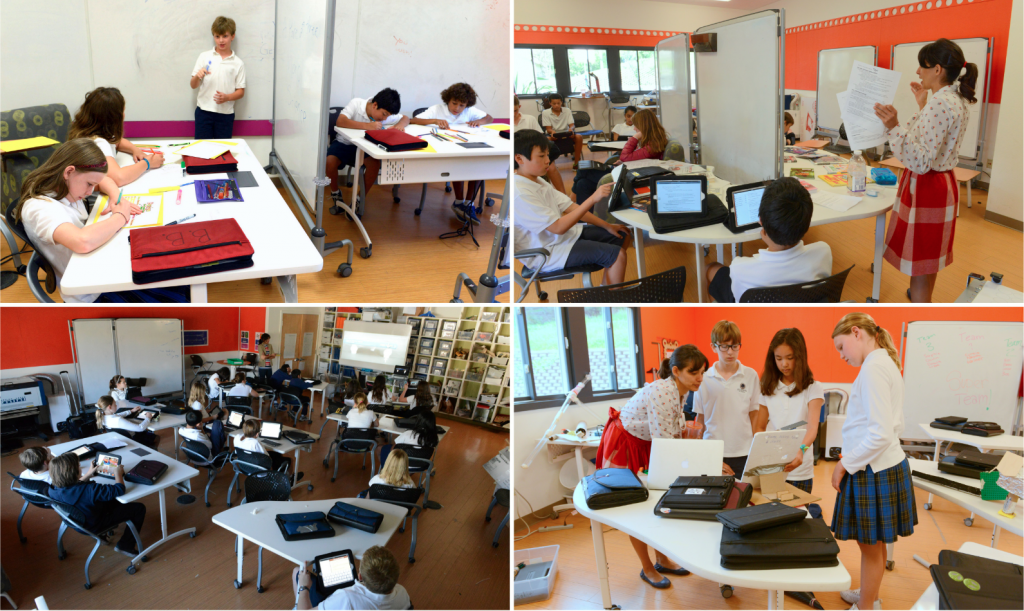 East Camden Middle School – 214 – Alt 1
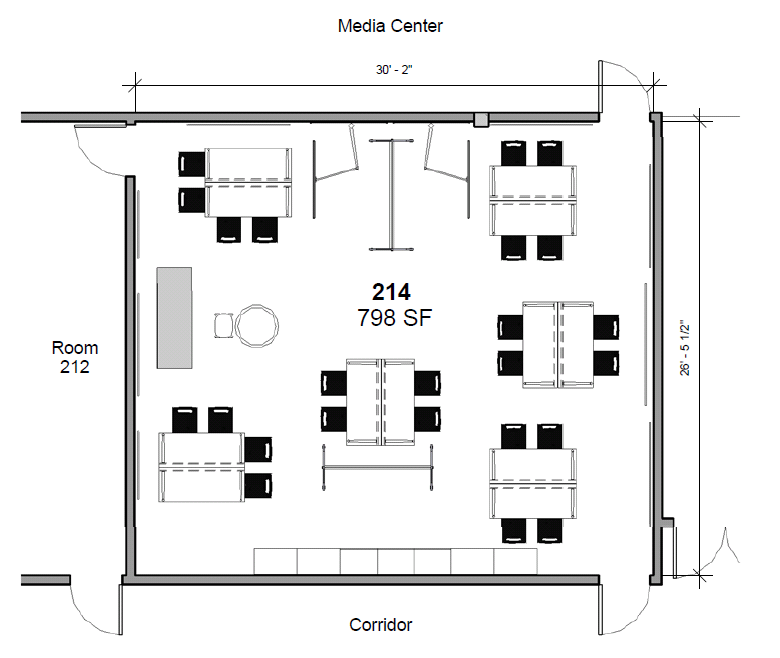 Articulated Flat Screen Display
East Camden Middle School – 214 – Alt 2
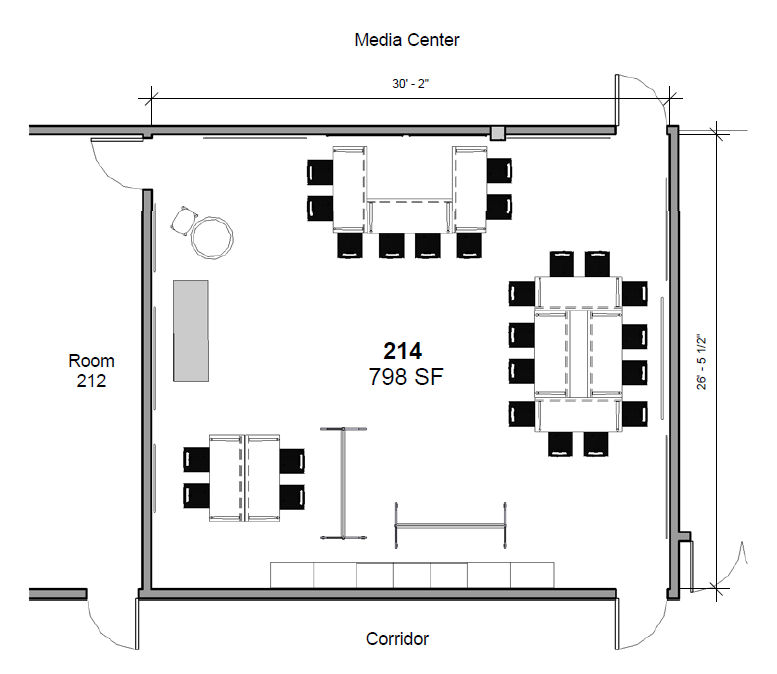 *Three tables not shown are folded to the side
East Camden Middle School – 214 – Alt 3
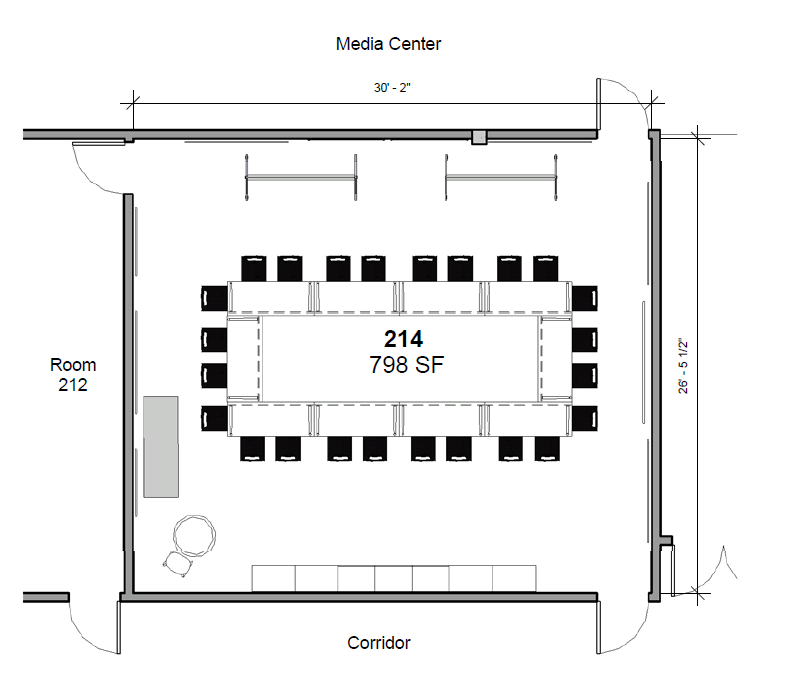 *Two tables not shown are folded to the side
East Camden Middle School - 214
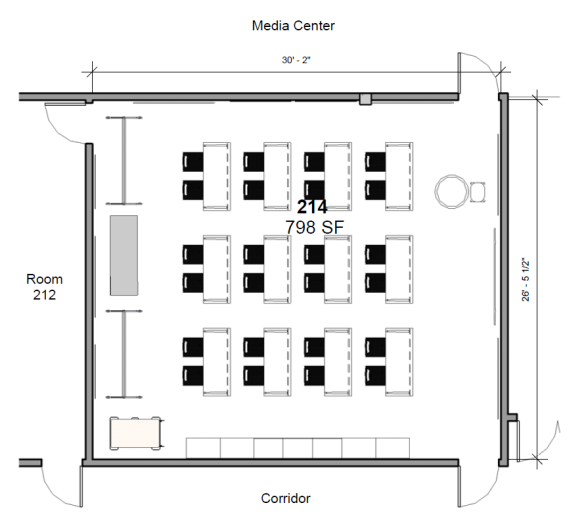 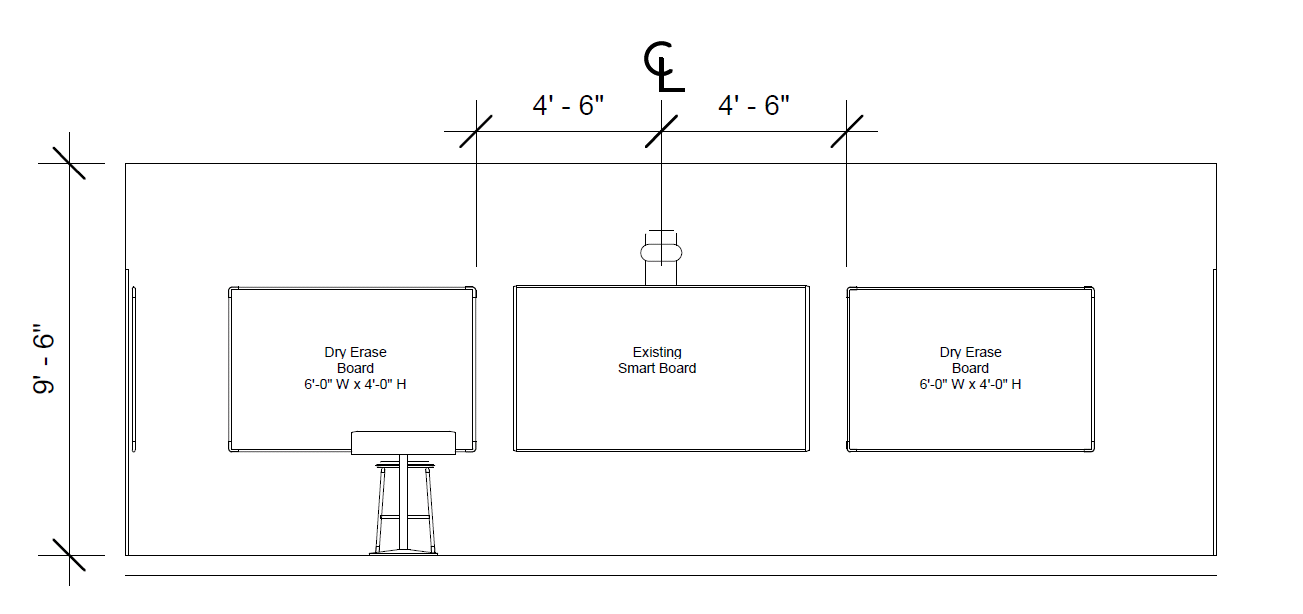 East Camden Middle School - 214
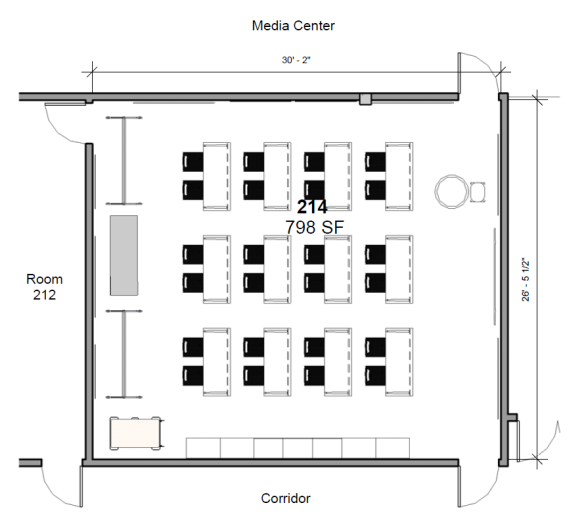 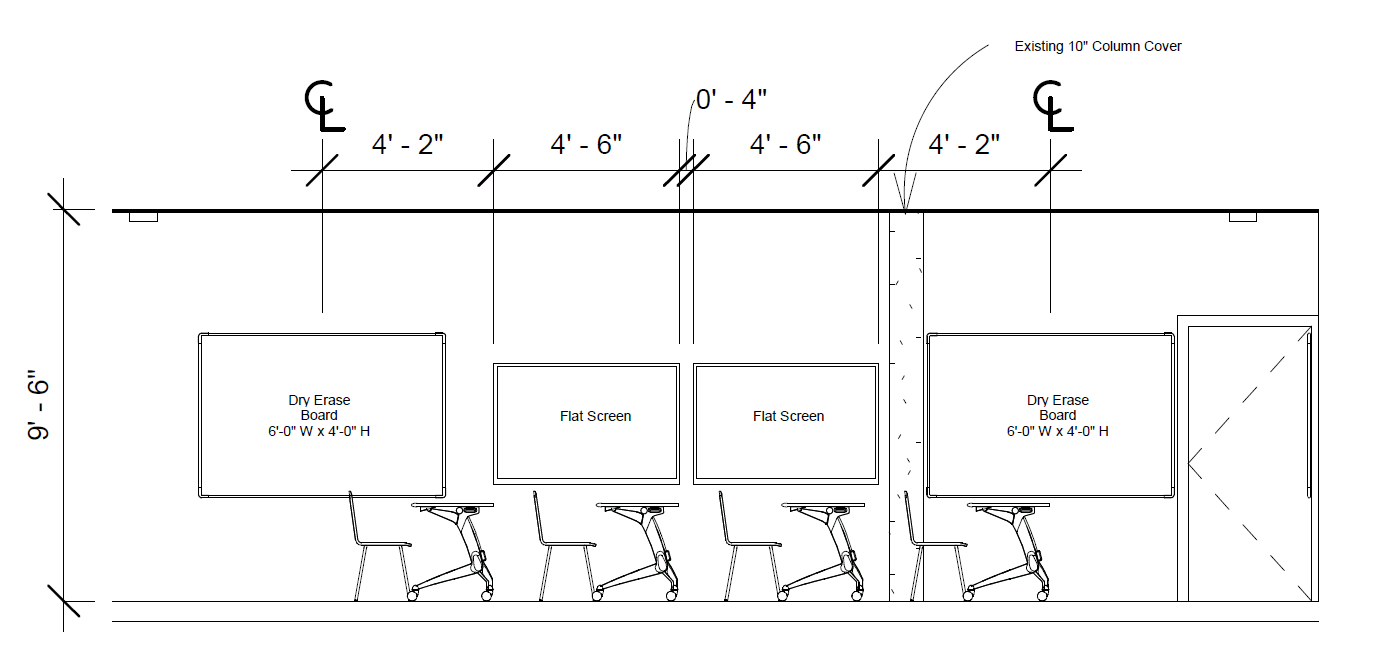 East Camden Middle School - 214
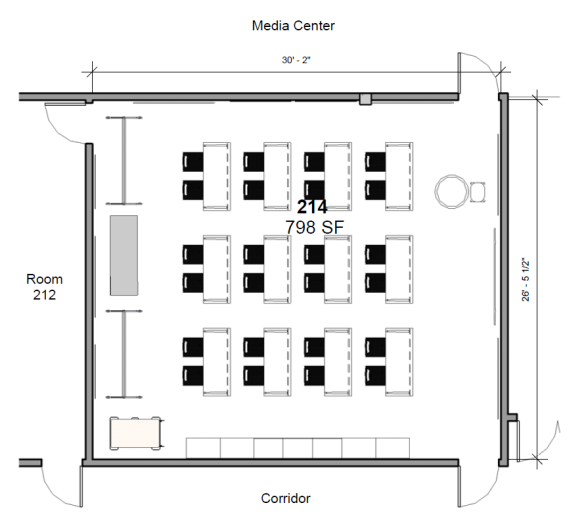 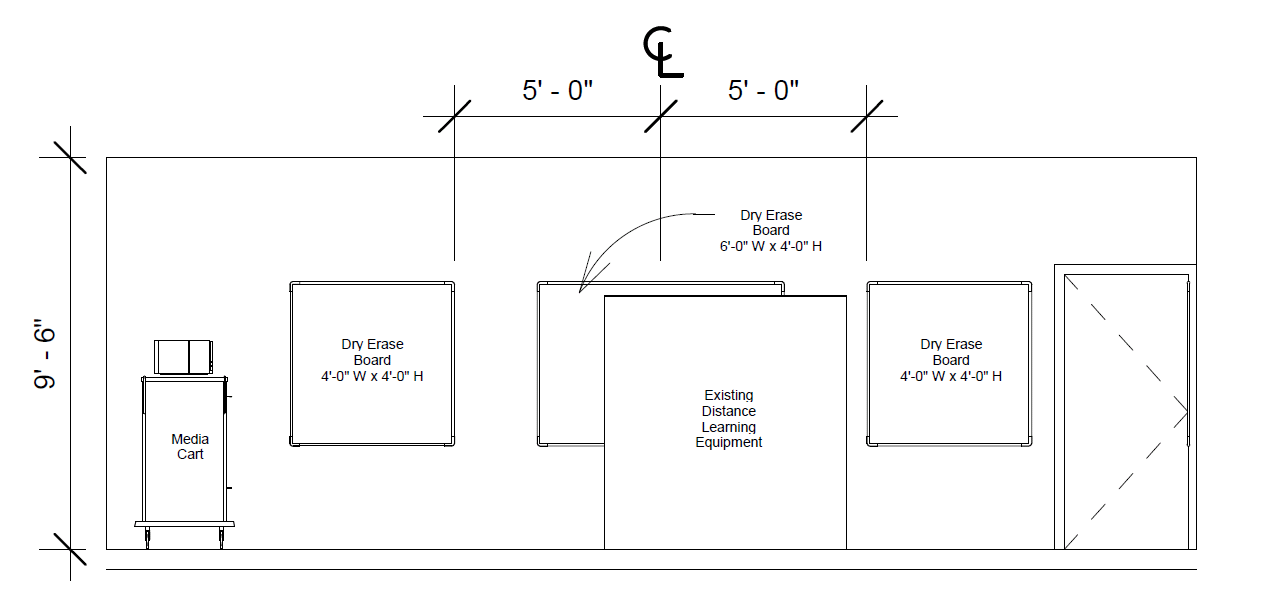 East Camden Middle School - 214
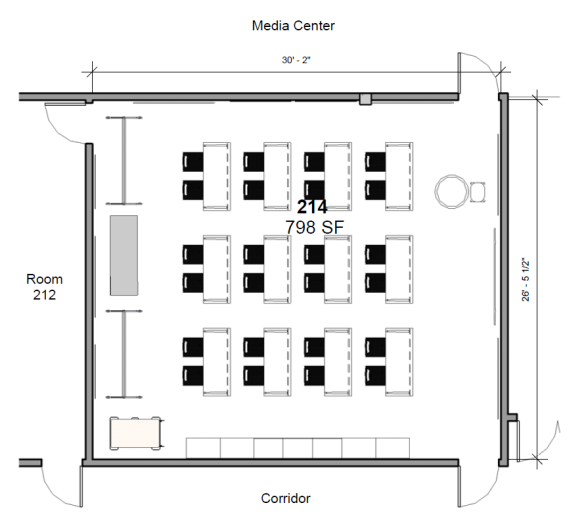 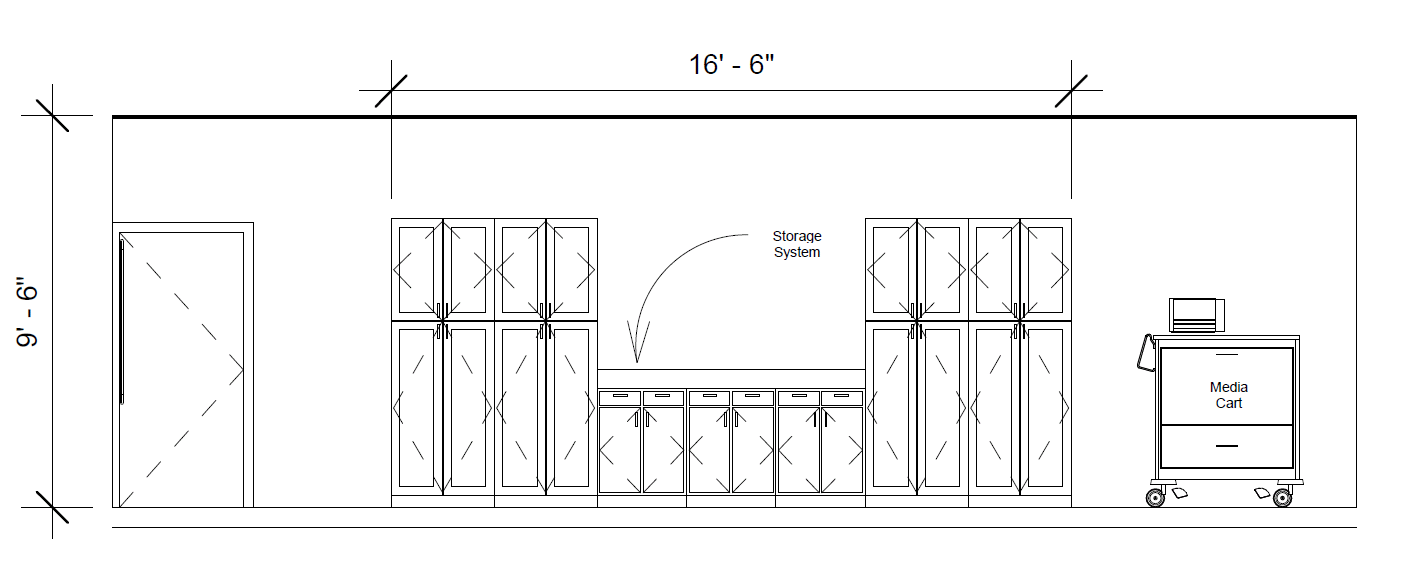 Woodrow Wilson High School - 217
Room 217 will become a Learning Lab.
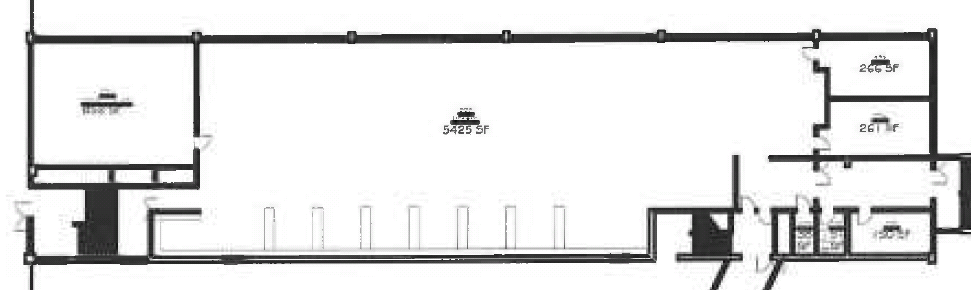 Woodrow Wilson High School - 217
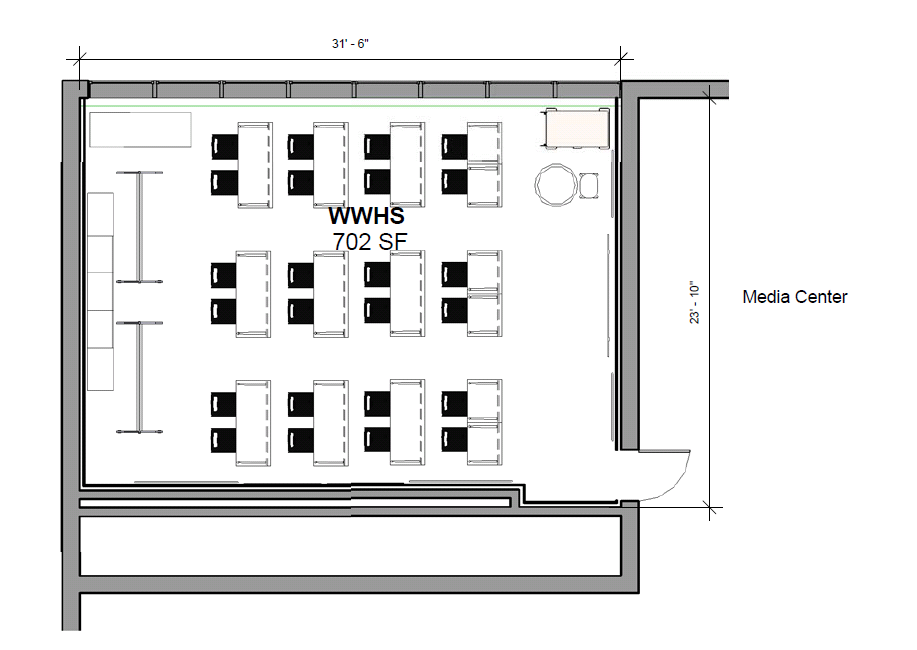 Existing Distance Learning Equipment
Media Cart
Teacher Station
Movable whiteboard
Folding Tables and Chairs
Storage
Woodrow Wilson High School – 217 – Alt 1
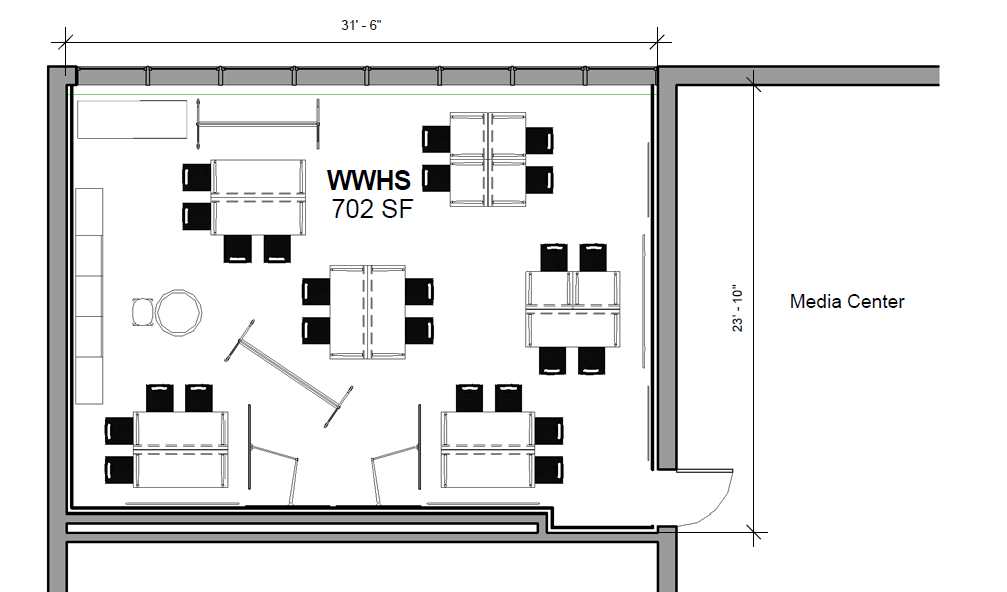 Articulated Flat Screen Display
Woodrow Wilson High School – 217 – Alt 2
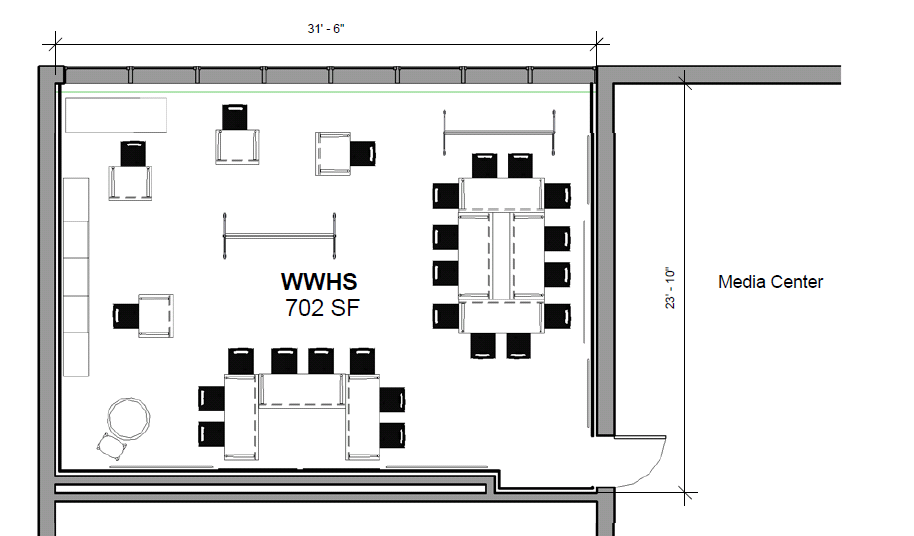 *Three tables not shown are folded to the side
Woodrow Wilson High School – 217 – Alt 3
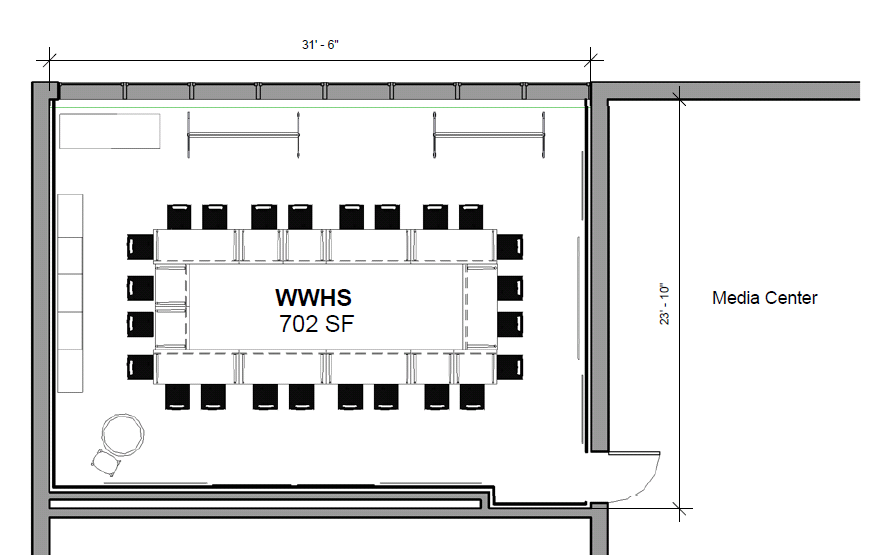 *Two tables not shown are folded to the side
Woodrow Wilson High School - 217
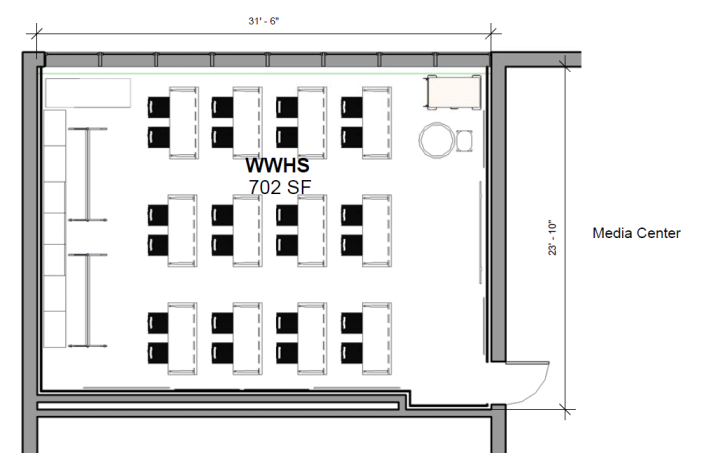 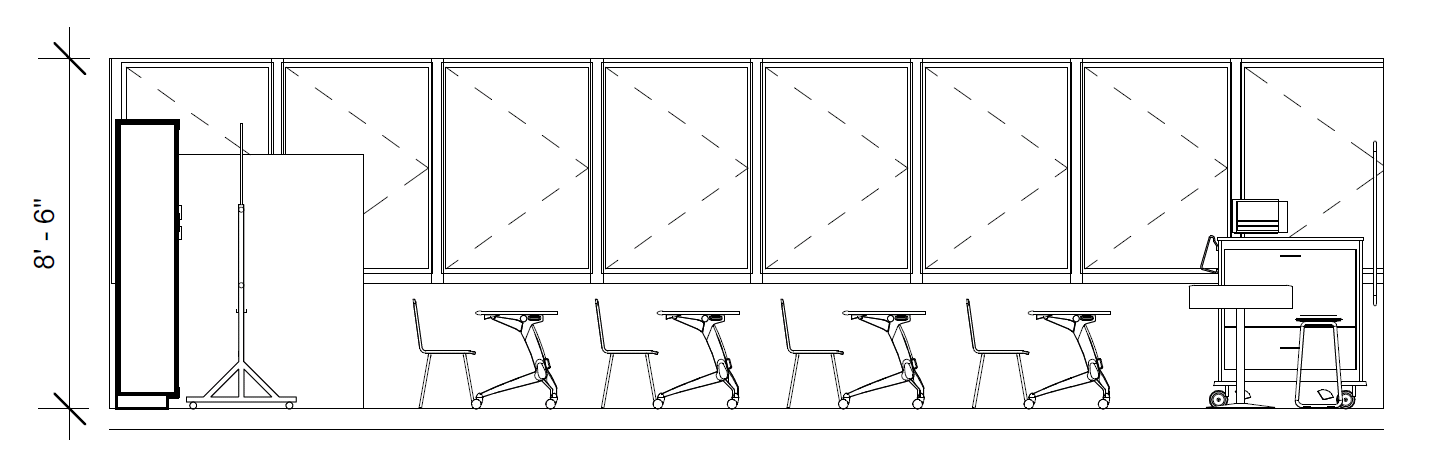 Woodrow Wilson High School - 217
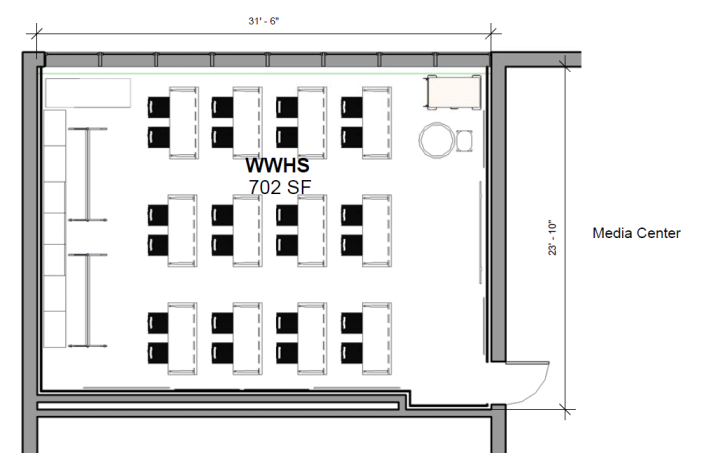 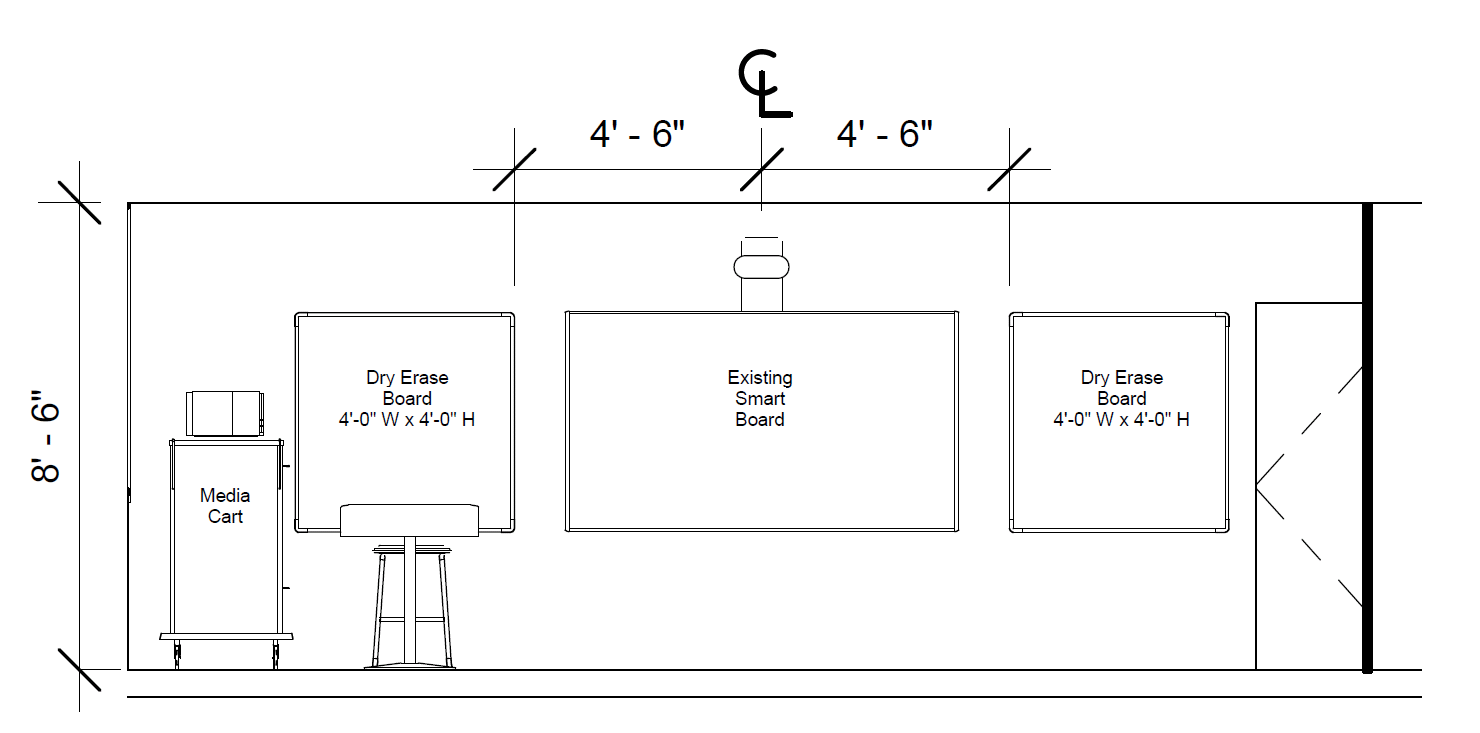 Woodrow Wilson High School - 217
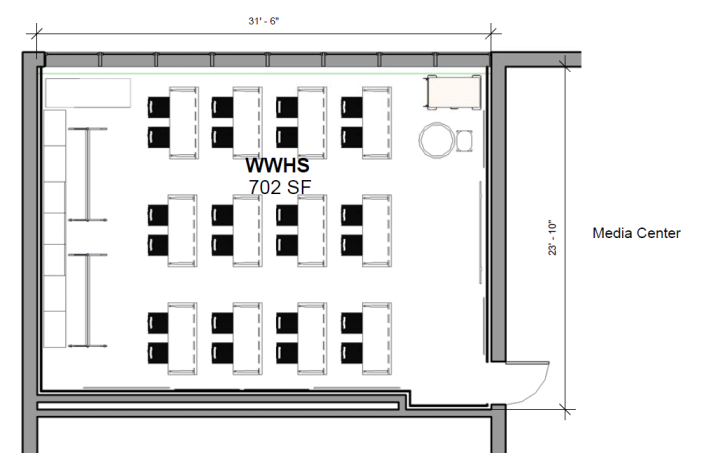 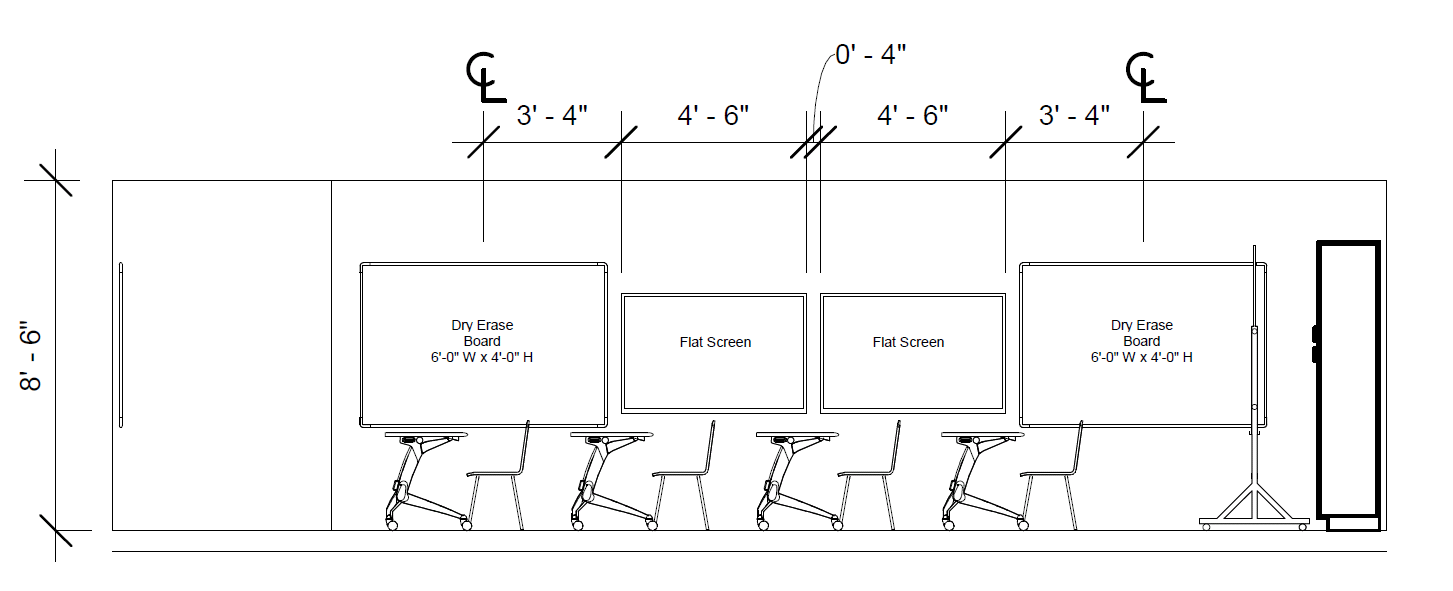 Woodrow Wilson High School - 217
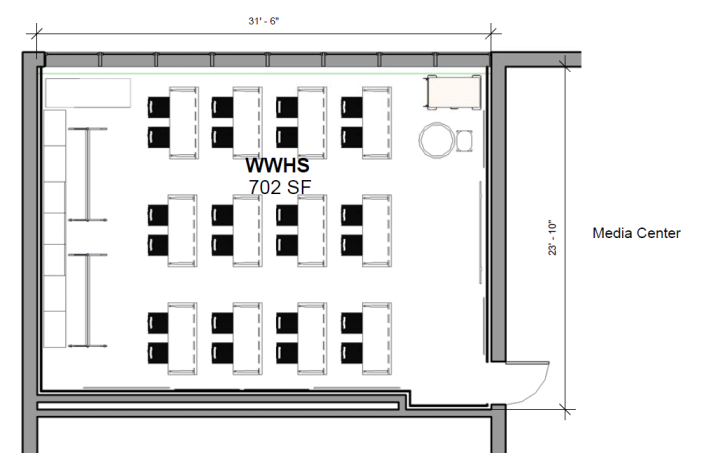 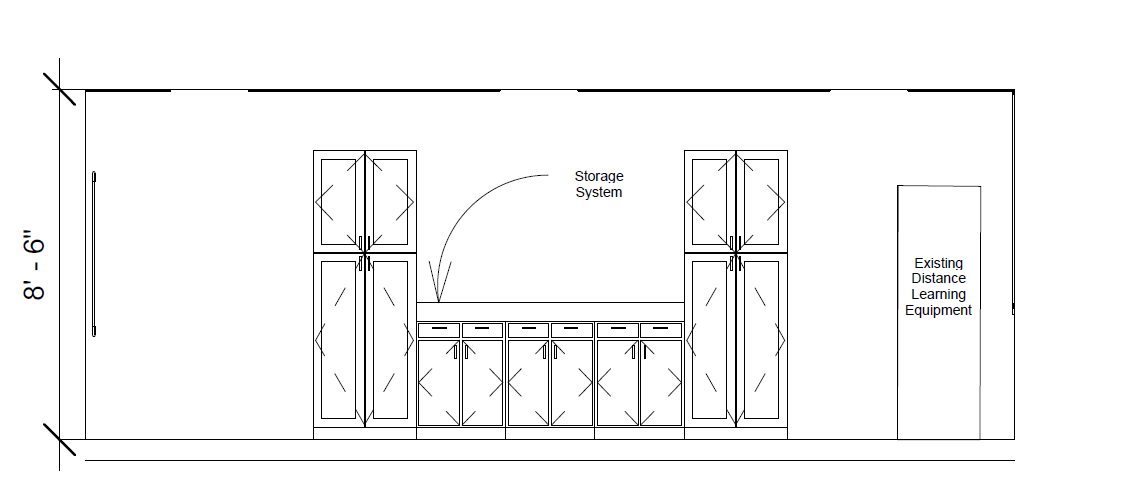